GSICS Collaboration Servers2019
Peter Miu


CMA, CNES, ESA EUMETSAT, ISRO, IMD, JAXA, JMA, KMA, NASA, NIST, NOAA, ROSHYDROMET, USGS, WMO
1
Presentation Overview
Collaboration Server; Recap for new members

Current Status: 
Servers
data sets; source, intermediate, products
tools

GPPA

Future

Questions
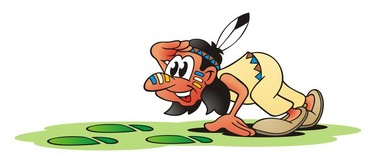 2
Collaboration Servers
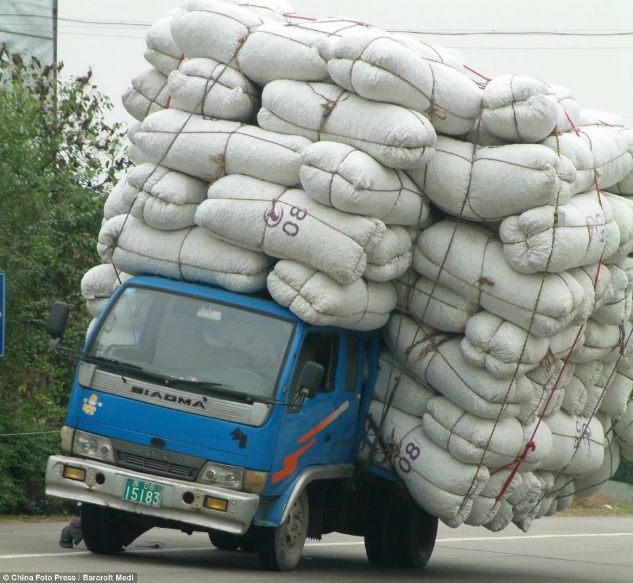 A Vehicle for Receiving and Distribution GSICS source Data Sets and Products
4 Collaboration Servers 

CMA
EUMETSAT
ISRO
NOAA
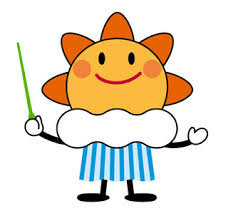 GPRC upload their comparable source Data Sets to these Servers
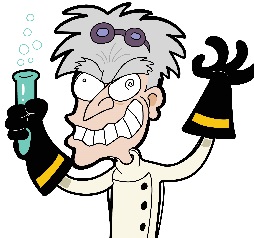 Scientist develop GSICS Products, upload these and supporting data sets back to the servers.
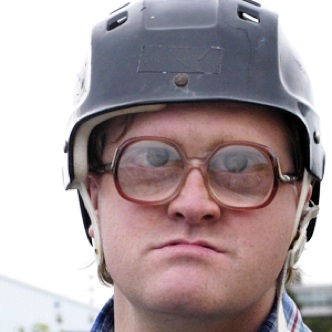 Users download these products for calibrating data needed for the work / research.
3
GSICS Collaboration Server Design
4
GSICS Servers
CMA;?

EUMETSAT; source data sets, JMA intermediate Data Sets, GSICS products

ISRO; ?

NOAA; ?
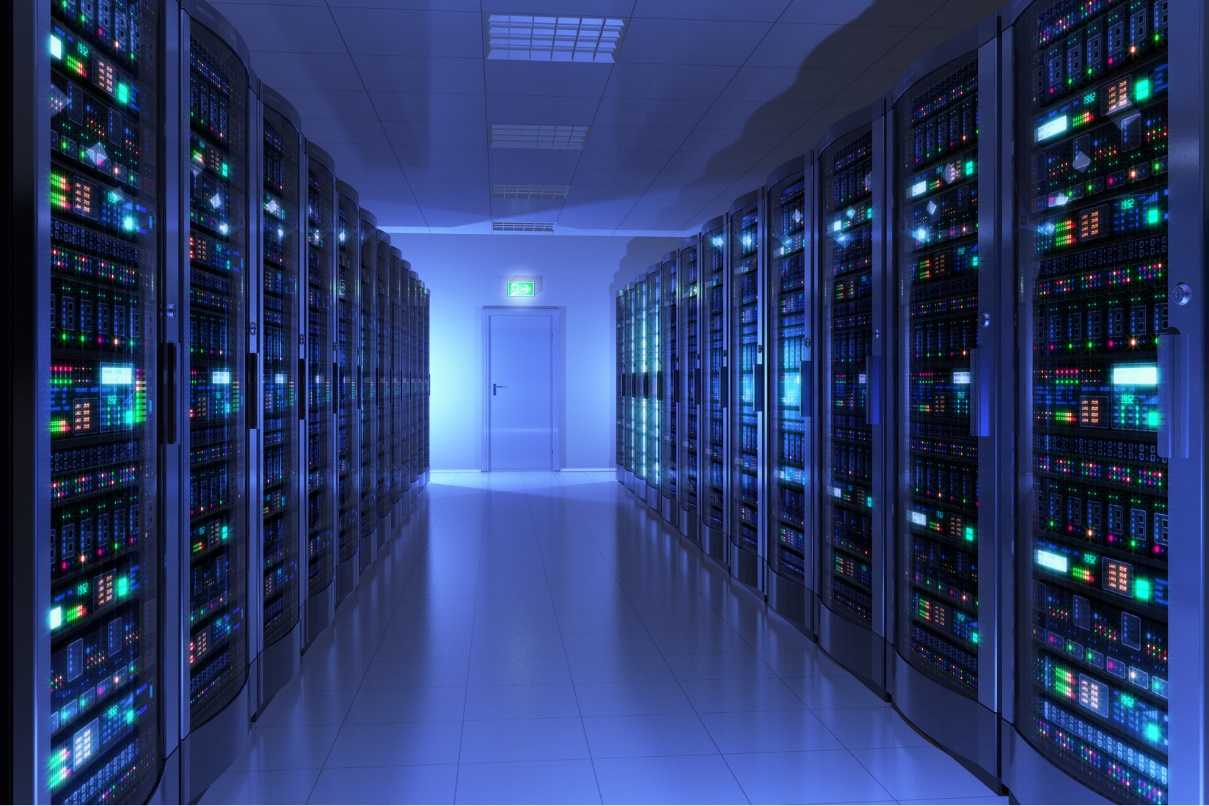 5
GSICS Data Sets
Source Data Sets

Intermediate Data Sets

GSICS Products in various GPPA states
Demo
Pre-op
Oper
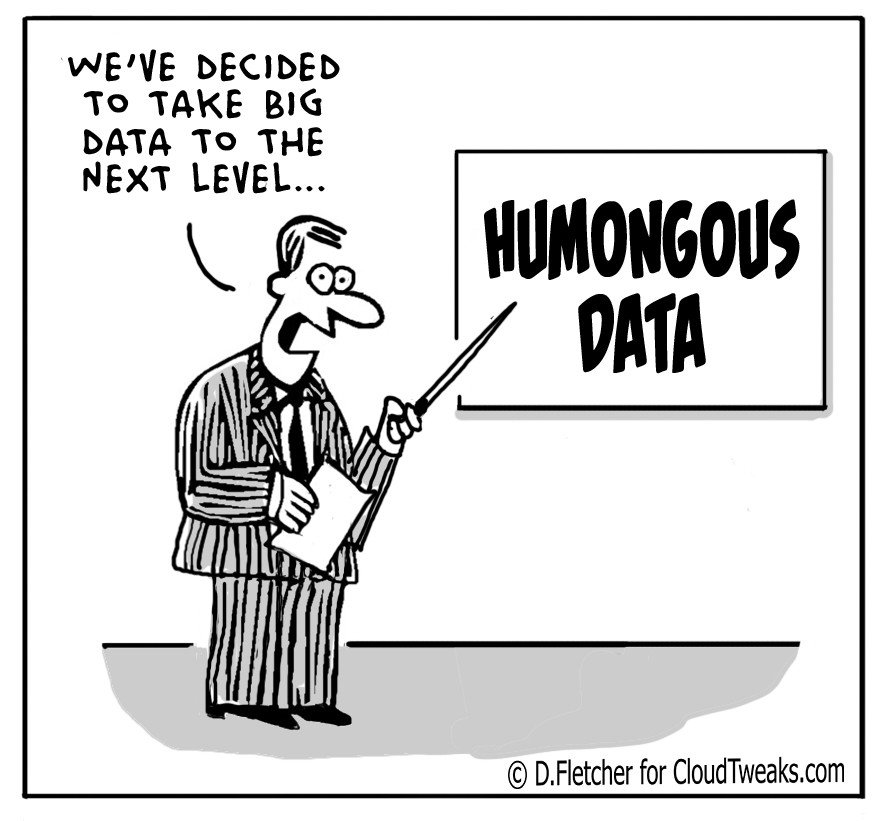 6
GSICS Data Sets
Source Data Sets; MSG HighRateSeviri, IASI L1c, GOME L1B

Intermediate Data Sets; HIMAWARI8 AHI with AQUA AIRS, AQUA MODIS, IASI, …

GSICS Products in GPPA states; RAC & NRTC
EUMETSAT: GEOLEOIR, LEOLEOIR, 
ISRO: GEOLEOIR
JMA: GEOLEOIR
KMA: GEOLEOIR
NOAA: GEOLEOIR
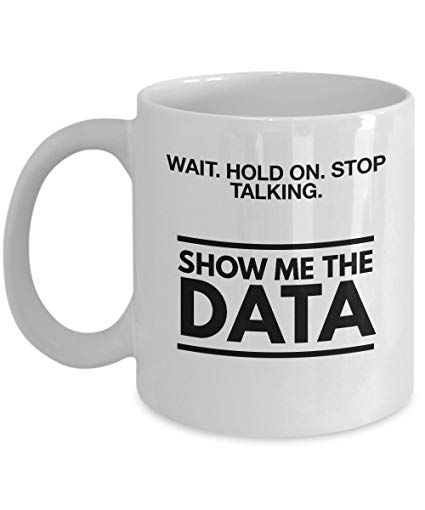 7
GSICS Product Plotting Tool
EUMETSAT has implemented a tool

ISRO has implement a tool

Purpose its to provide users with a view of the content of the calibration products

The tool can be used to assist evaluating new products during the GPPA
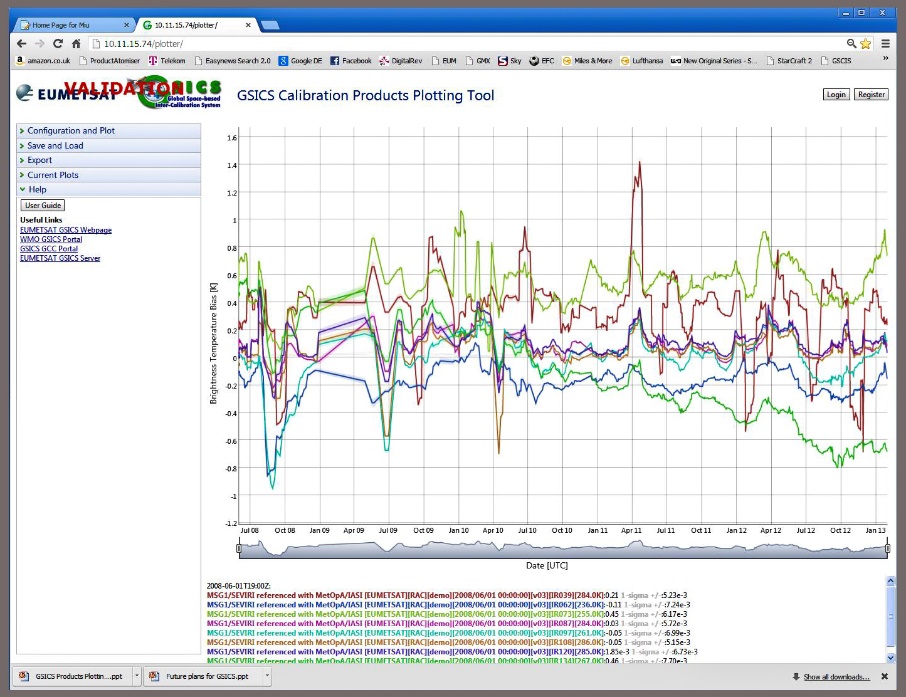 8
GPPA
GSICS Procedure for Product Acceptance

Validating GSICS products for operational use

GPAT: GSICS Product Acceptance Team

Demo, Pre-op and Oper
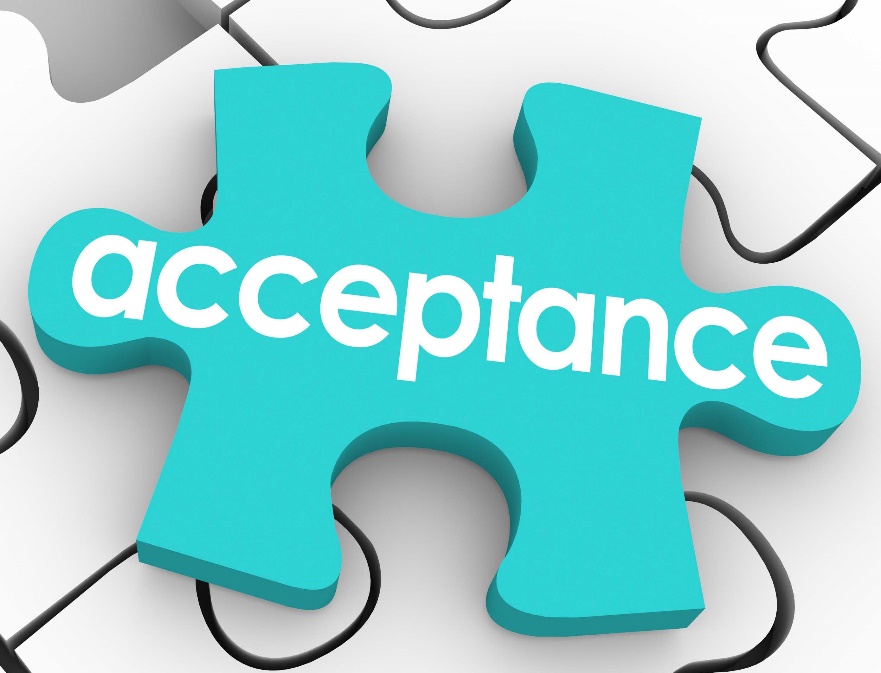 9
Future
Use of the netCDF Enhanced Data Model

New Types of GSICS products require for new instruments

GSICS guidelines, conventions and standard updates.

New data access mechanisms
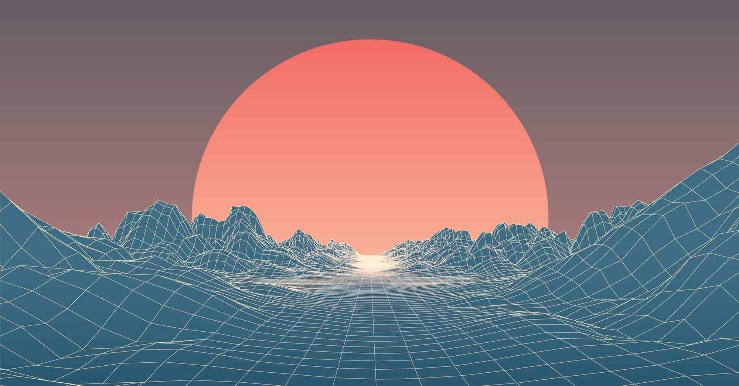 10
Thank you for your attention
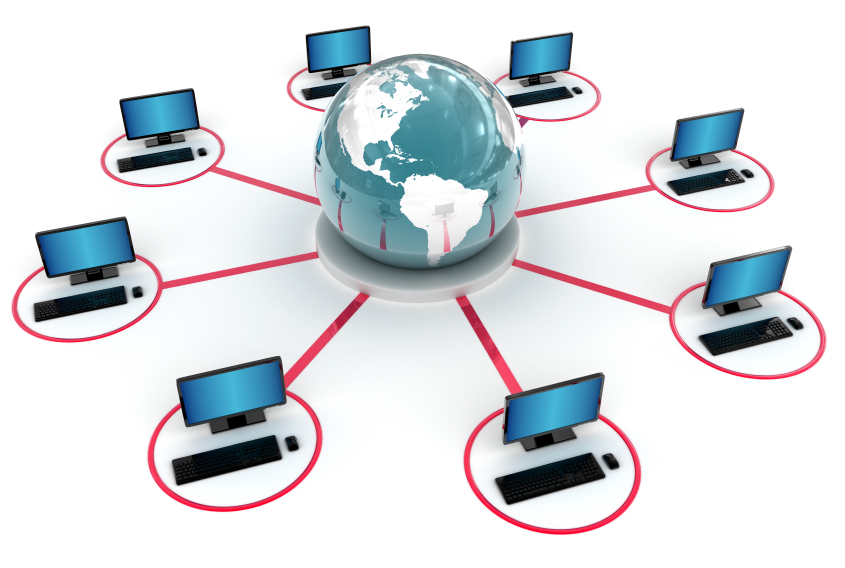 11